HR | Automate benefits query management
Microsoft 365 Copilot Chat and Copilot Studio
Extend
Turnover rate
Onboarding time
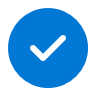 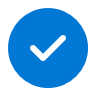 Value benefit
KPIs impacted
Cost savings
Employee experience
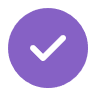 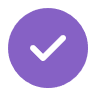 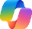 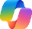 Copilot Chat1
Copilot Chat1
1. Create an agent
2. Benefits analysis
3. Recommendation
Create a custom agent accessing HR information with guided prompts around employee benefits. Once ready, launch it as an agent in Microsoft Teams for your organization.
Employees may ask the agent for more details about specific benefits.
Employees can provide the agent with desired outcomes and ask Copilot to pull specific benefits recommendations.
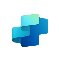 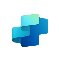 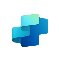 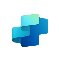 Copilot Agent3
+Connection to HR system
Copilot Agent3
+Connection to HR system
Copilot Agent3
+Connection to HR system
Copilot Agent3
+Connection to HR system
Benefit: Streamline the benefits inquiry process with instant, 24/7 chatbot assistance.
Benefit: Match employee criteria with the best available benefits packages.
Benefit: Providing tailored recommendations helps employees make informed decisions about their benefits.
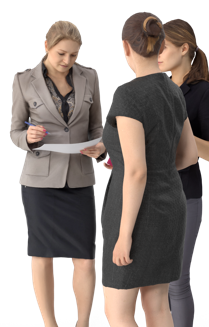 6. Update employees
5. Research
4. Feedback collection
Use Copilot to draft an announcement of clarifications to the benefits plans based on common queries.
Use Copilot to research potential solutions to common issues that are being raised to the agent.
Use the agent to automate the feedback collection in a database for analysis.
Benefit: Quickly draft communications to keep employees up to date and avoid future questions.
Benefit: Use the power of AI to research solutions to employee issues.
Benefit: Gathering feedback allows for the refinement of the recommendation process.